Pyrosequencing
J.L.
Pyrosekvenovanie-je  bioluminometrická  jednoskúmavková sekvenovanovacia  metóda, ktorej  výhodou je kooperácia medzi 4 enzýmami pre monitorovanie syntézy dna.-V tomto sekvenovaní, ktoré prebieha počas syntézy dna kaskáda enzymatických reakcií vyprodukuje detegovateľné svetlo, ktoré je úmerné  zabudovaným nukleotidom.-Výhodou je presneý , flexibilný a paralelný processing rýchle sekvenovanie  krátkych  DNA  sekvencií (bar codes), bez gélovej  elektroforézyvyužitie:  SNP                   identifikácia haplotypov u  hepatitídy typu C                   detekcia  bodových mutácií
Krok 1
Primer pre sekvenovanie je  prihybridozovaný k jednovláknovému, PCR amplifikovanému  DNA templátu a inkubovaný s enzýmamii: 
DNA polymeráza
 ATP  sulfuryláza
         luciferáza
         apyráza

substráty: adenozín-5’- fosfosulfát (APS)
                   luciferín

Krok 2
 Prvý zo 4 dNTP (deoxyribonukleotidtrifosfát) je pridaný k reakcii
DNA polymeráza katalyzuje  zabudovanie deoxyribonukleotidtrifosfátu do DNA vlákna, ak je komplementárny k báze  v templátovom vlákne.

Tento krok, keď je  nukleotid zabudovaný je sprevádzaný  uvoľnením  pyrofosfátu (PPi) v  kvantite equimolárnej k  množstvu inkorporovaného nukleotidu.
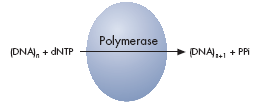 Krok 3
ATP-sulfuryláza kvantitatívne konvertuje PPi  na ATP v prítomnosti adenozín-5’-fosfosulfát. ATP riadi luciferázou sprostredkovanuú konverziu luciferínu na oxyluciferín, čo vytvára viditeľné  svetlo  v množstvách, ktoré sú úmerné k množstvu ATP. Svetlo produkované  reakciou, ktorá je katalyzovaná luciferázou je detegovná CCD kamerou (charge coupled device) a  videné ako pík v pyrograme ™.
Každé svetlo signalizuje jeho úmernosť k množstu zabudovaných nukleotidov.
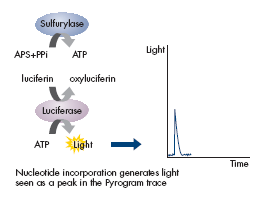 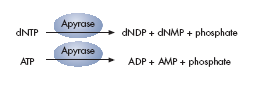 Krok 4
Apyráza, enzým degradujúci nukleotidy, kontinuálne degraduje nezabudované dNTP a nadbytočný ATP.
Ked je degradácia kompletná, je pridaný ďalší dNTP.   
Krok 5
Pridanie dNTP sa uskutočnuje jeden po druhom. Deoxyadenozín α-tiotrifosfát (dATPS) je používaný ako náhrada za  deoxyadenozín-trifosfát(dATP), pretože je účinne výužívaný DNA polymerázou ale nerozpoznávaný luciferázou.Počas tohto procesu je vytvorené komplementárne DNA vlákno  a nukleotidová sekvencia je zistená zo signálu, píku v pyrograme.
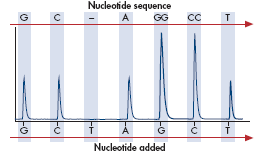 pyrogram
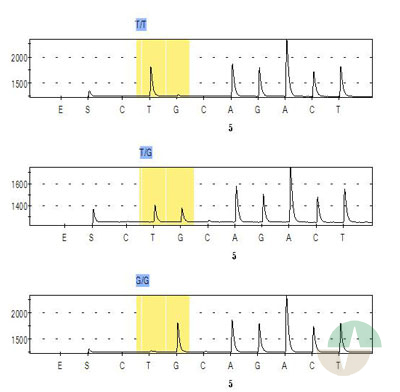 http://www.pyrosequencing.com/
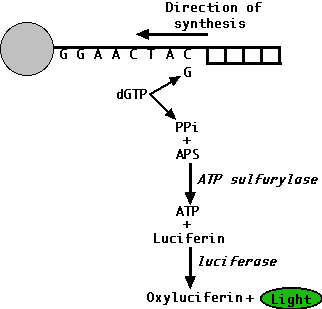 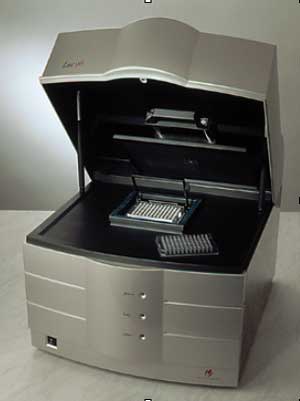 Ďakujem za pozornosť!